সবাইকে শুভেচ্ছা।
শওকত আলী আহমেদ 
সহকারী শিক্ষক (বাংলা)
সরকারি এস. সি. বালিকা উচ্চ বিদ্যালয়, সুনামগঞ্জ। 

শ্রেণিঃ ৯ম/১০ম।
বিষয়ঃ বাংলা ২য় পত্র। 
সময়ঃ ৪০ মিনিট।
শত + এক = শতেক ।
শাঁখা + আরি = শাখারি ।
মিথ্যা + উক = মিথ্যুক ।
কুড়ি + এক = কুড়িক ।
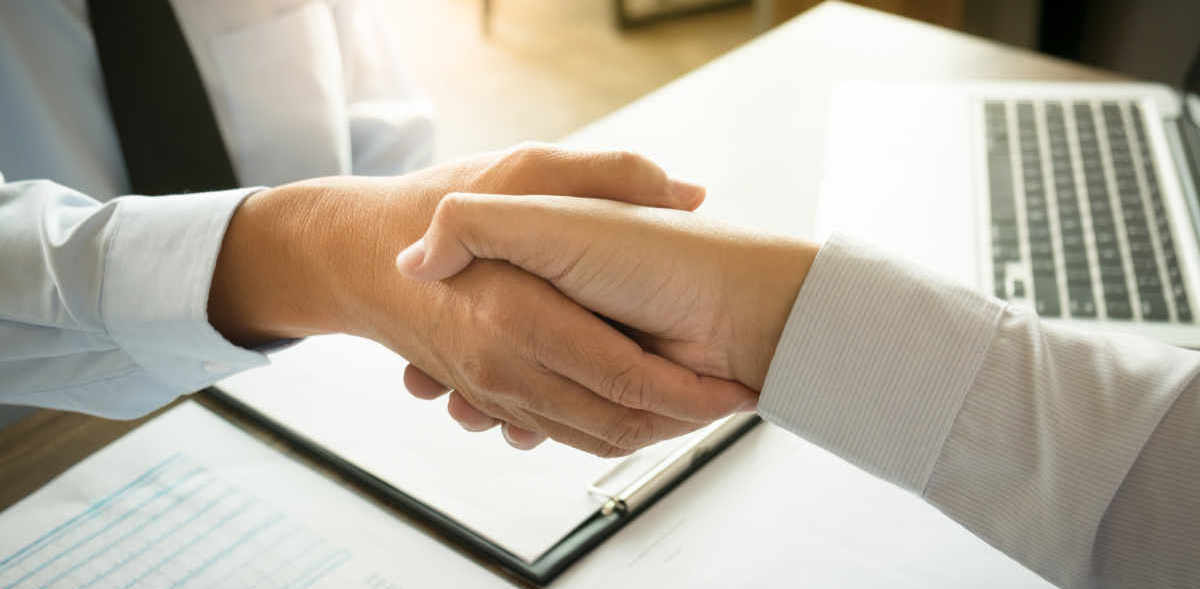 সন্ধি
এই পাঠ শেষে শিক্ষার্থীরা …
 			০১. সন্ধি সংজ্ঞায়িত করতে পারবে;
 			০২. সন্ধির বৈশিষ্ট্য লিখতে পারবে;
 			০৩. বাংলা স্বরসন্ধি ও ব্যঞ্জনসন্ধি বর্ণনা করতে পারবে।
আমি বিদ্যা আলয়ে যাব।
আমি বিদ্যালয়ে যাব।
বিদ্যা     আলয় 

                     বিদ্যা + আলয়   = বিদ্যালয়। 
 

                 আ   +    আ  =  আ =  া
সংজ্ঞাঃ 
	পাশাপাশি দুই বর্ণের মিলনকে সন্ধি বলে।  অথবা

	সন্নিহিত দুটি ধবনির মিলনের নাম সন্ধি।
সন্ধির প্রয়োজনীয়তাঃ
ভাষাকে সংক্ষিপ্ত করে।
সময় লাঘব করে। 
শ্রুতিমধুর করে।
নতুন শব্দ তৈরি করে।
কিন্তু পাশাপাশি দুটো বর্ণ মিলনে কী সব সময় সন্ধি হয়?
	বা সব শব্দেরই কী সন্ধি হয় ?
	উত্তর হলোঃ  হয় না।

	যেমনঃ  কচু + আদা + আলু = কচ্চাদালু সন্ধি হয় না ।
    কারণ এটা শ্রুতিমধুর নয়, শুনতে ভালো শুনায় না। 
	অর্থবহ নয়। 
    তাই বলা যায় সব শব্দই সন্ধি হয় না।
	সন্ধি হতে হলে উপরোক্ত চারটি বৈশিষ্ট্য বজায় থাকতে হবে।
সন্ধির প্রকারবেধঃ
স্বরসন্ধি
স্বরসন্ধিঃ স্বরধবনির সঙ্গে স্বরধ্বনি মিলে যে সন্ধি হয়, তাকে স্বরসন্ধি বলে।
*** সন্ধিতে দুটো সন্নিহিত স্বরের একটি লোপ পায়। যেমনঃ
     
      (ক) অ + এ = এ ( অ লোপ), যেমন -  শত + এক = শতেক । এরূপ- কতেক।
      (খ) আ + আ = আ (একটি আ লোপ) যেমন – শাঁখা + আরি = শাঁখারি । এরূপ - 
           রূপালি ।

      (গ) আ + উ = উ ( আ লোপ), যেমন -  মিথ্যা + উক = মিথ্যুক । এরূপ- হিংসুক,        নিন্দুক।
স্বরসন্ধিঃ স্বরধবনির সঙ্গে স্বরধ্বনি মিলে যে সন্ধি হয়, তাকে স্বরসন্ধি বলে।
*** কোন কোন স্থলে পাশাপাশি দুটো স্বরের একটি লোপ পায়। যেমনঃ
     
  (ঘ) ই + এ = ই (এ লোপ), যেমন – কুড়ি + এক = কুড়িক । এরূপ – ধনিক, গুটিক ইত্যাদি।     আশি + এর = আশির (এ লোপ)। এরূপ- নদী + এর = নদীর । 

  (ঙ) যেমনঃ যা + ইচ্ছা + তাই = যাচ্ছেতাই। এখানে (আ + ই) এর মধ্যে ই লোপ পেয়েছে।
ব্যঞ্জন সন্ধি
ব্যঞ্জন সন্ধি গঠনের নিয়মঃ
   	
        ০১. স্বর    +  ব্যঞ্জন   =   ব্যঞ্জন
   	০২. ব্যঞ্জন  + ব্যঞ্জন    =   ব্যঞ্জন
   	০৩. ব্যঞ্জন  + স্বর       =  ব্যঞ্জন ।
প্রথম ধবনি অঘোষ এবং পরবর্তী ধবনি ঘোষ হলে,  দুটি মিলে ঘোষ ধবনি দিত্ব হয়। অর্থাৎ সন্ধিতে ঘোষ ধবনির পূর্ববর্তী অঘোষ ধবনিও ঘোষ হয়। 
                   যেমন – ছোট + দা      =   ছোড়দা 
                               ষট  + আনন  =   ষড়ানন । (ট + আ = ড়)
০২. হলন্ত র্‌ (বদ্ধ অক্ষর বিশিষ্ট) ধবনির পরে অন্য ব্যঞ্জন                                        	ধবনি থাকলে র্‌ লুপ্ত হয়ে পরবর্তী ধবনি দিত্ব  	হয়। 
                      
                         যেমনঃ    আর্‌ + না   =    আন্না
                                      চার + টি    =    চাট্টি 
                                       ধর্‌ + না    =    ধন্না 
                                       দূর্‌ + ছাই  =    দুচ্ছাই   ইত্যাদি।
০৩. 
	চ-বর্গীয় ধবনির আগে যদি ত-বর্গীয় ধবনি আসে তাহলে, 
	ত-বর্গীয় ধবনি লোপ হয় এবং চ-বর্গীয় ধবনির দিত্ব হয়। অর্থাৎ 	ত-বর্গীয় ধবনি + চ-বর্গীয় ধবনি পাশাপাশি এলে প্রথমটি লুপ্ত হয়ে 	পরবর্তী ধবনিটি দিত্ব হয়। 
      যেমন-       নাত + জামাই     =   নাজ্জামাই (ত্‌ + জ্‌ = জ্জ), তদ্রুপ- 
                       বদ্‌ + জাত         =   বজ্জাত, 
                       হাত + ছানি        =   হাচ্ছানি ইত্যাদি।
০৪. ‘প’-এর পরে ‘চ’ এবং ‘স’-এর পরে ‘ত’ এলে 		 ‘চ’ ও ‘ত’ 	এর স্থলে ‘শ’ হয়। 
          
           যেমন- পাঁচ + শ        =   পাঁশ্‌শ। 
                    	 সাত + শ        =    সাশ্‌শ, 	
                        পাঁচ + সিকা     =   পাশ্‌শিকা।
০৫. হলন্ত (বদ্ধাক্ষর) ধবনির সাথে স্বরধবনি যুক্ত হলে স্বরের       		লোপ হয় না। 
                        যেমন- বোন + আই   = 	বোনাই, 
                                 চুন + আরি    =	 চুনারি, 
                                 তিল + এক    =	 তিলেক, 
                                 বার + এক     = 	বারেক, 
                                 তিন + এক    = 	তিনেক।
০৬. স্বরধবনির পরে ব্যঞ্জনধবনি এলে স্বরধবনিটি লুপ্ত হয়। 
                          যেমনঃ   কাঁচা + কলা    = 	কাঁচকলা, 
                                            নাতি + বৌ     = 	নাতবৌ, 
                                            ঘোড়া + দৌড়  = 	ঘোড়দৌড়, 
                                            ঘোড়া + গাড়ি  =	 ঘোড়গাড়ি   ইত্যাদি।
সবাইকে ধন্যবাদ